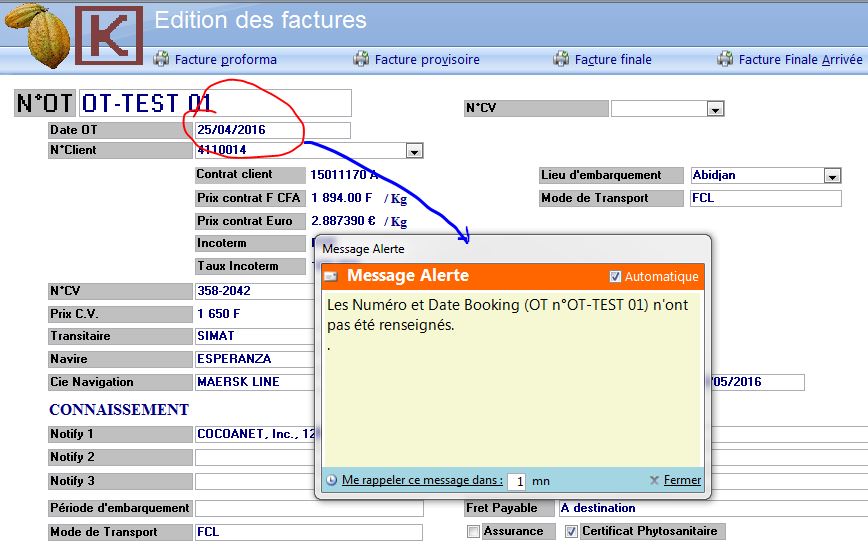 Renseigner la date OT entraine immédiatement l’alerte pour le N° et la date Booking
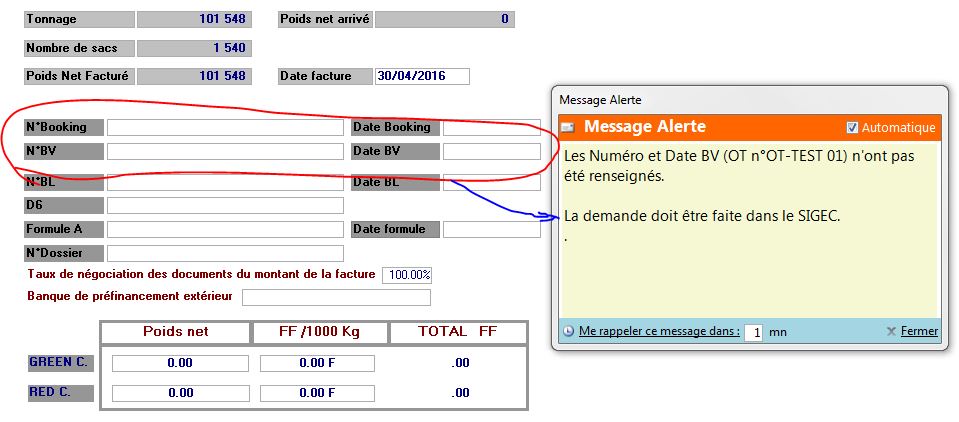 Enregistrement N° et date BV
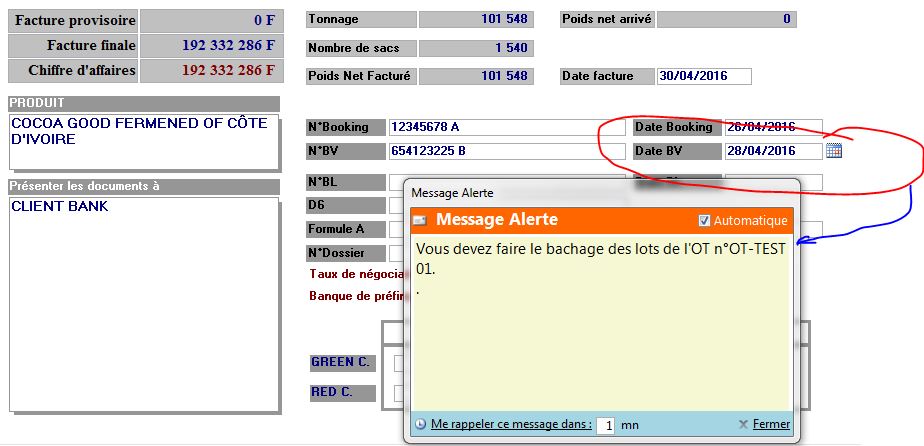 L’enregistrement de la date BV entraine le message pour le bâchage des LOTS
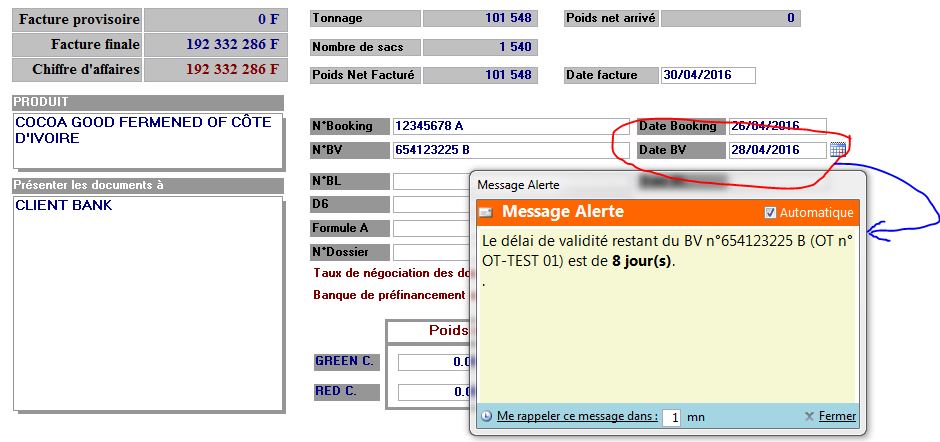 La Validité du BV est de 21 jours. A J21 -10, Alerte pour le nombre de jours restant
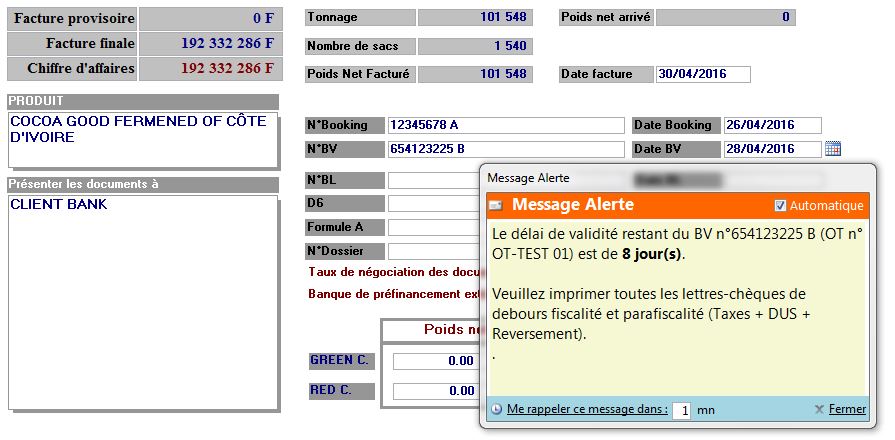 Info alerte pour impression des lettres-chèques Débours
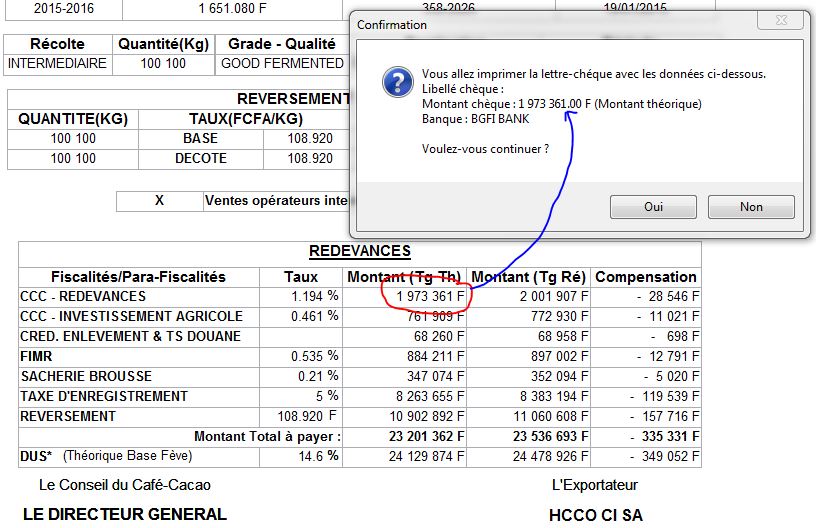 Impression des 8 Chèques
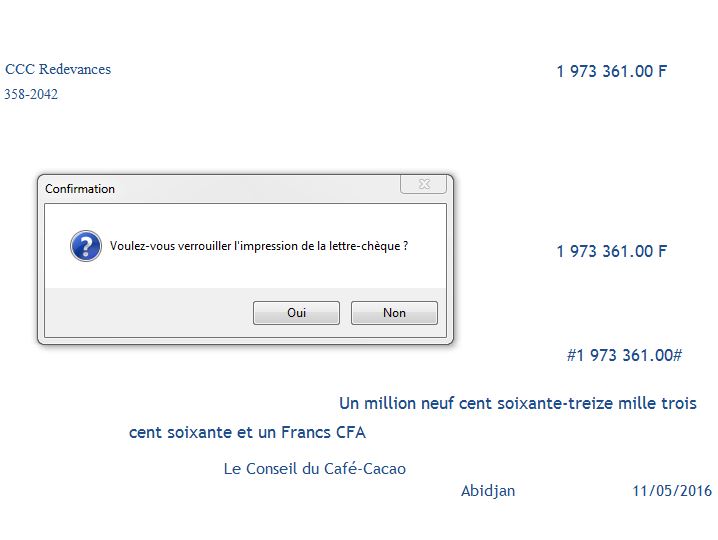 Impression et Verrouillage des impressions chèques
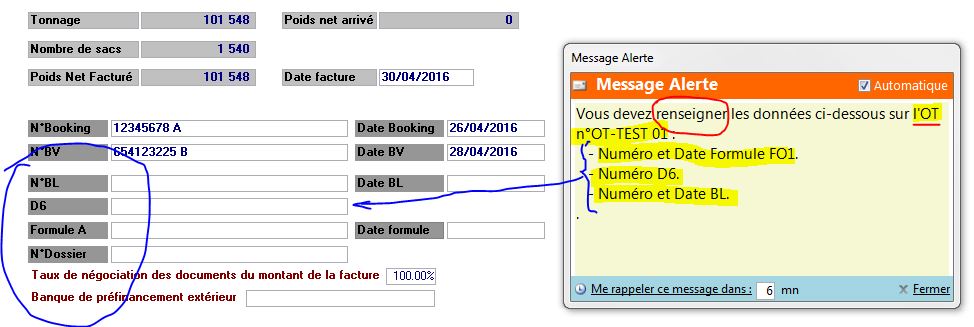 L’impression des 8 chèques Débours génère l’info Alerte FO1, D6, BL….